«Освоение космоса» -презентацияк уроку математики в 5 классе по теме «Порядок действий»
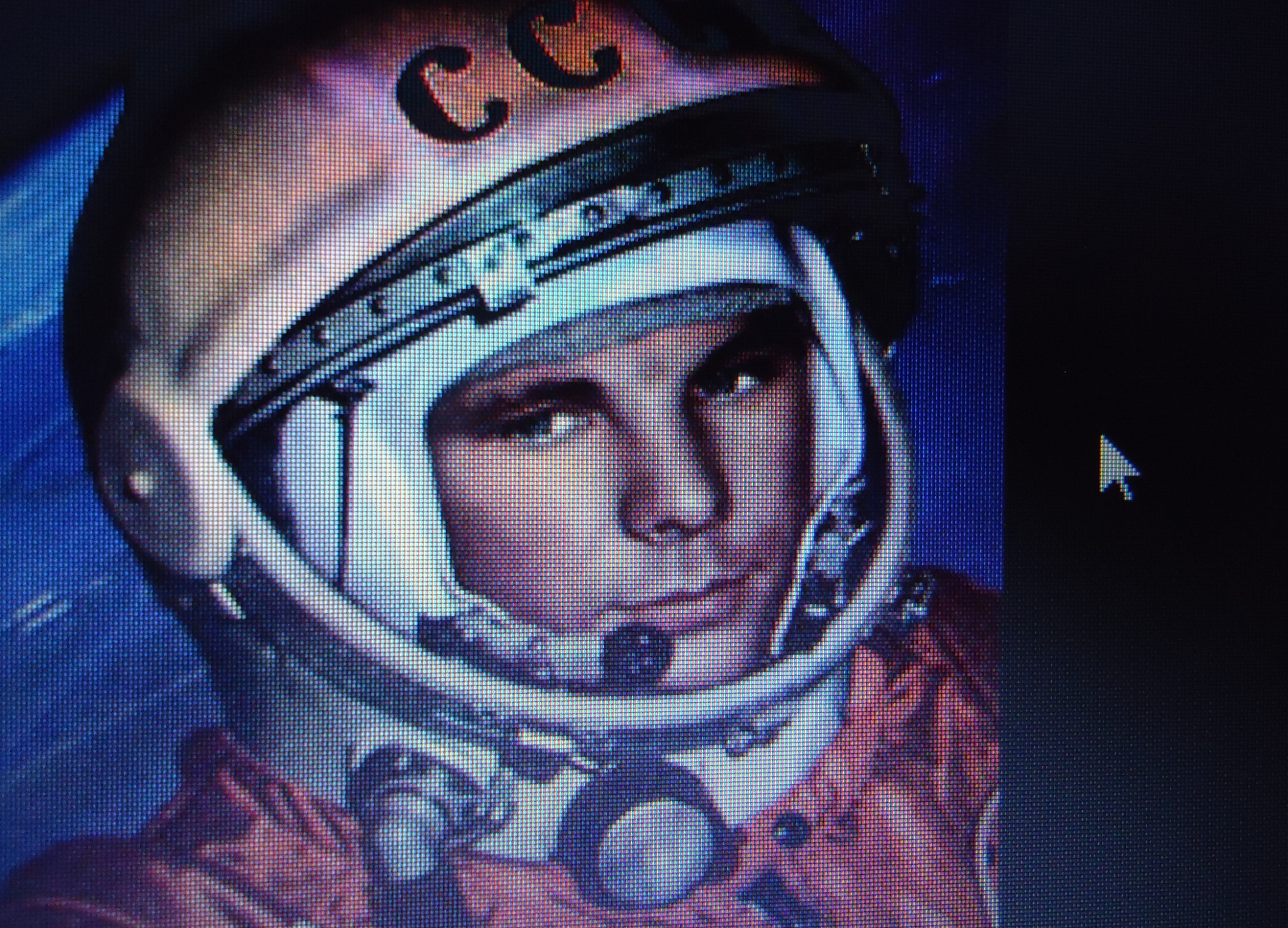 УУ                                           
                                                
          
                                                                                                                                  
                
                                                    Рябцева Л.С.                      
                                                     учитель математики                                 
                                             




    КГК ОУ «Школа-интернат № 9» р.п. Переяславка
Задание на логическое мышление.Не решая назовите примеры, в которых допущены ошибки. Объясните
167 : 4 = 6
245  х 3 = 235    
675 х  ( 564 – 564) =0
598 : ( 768-767) = 598
678 х (5х2)= 678
9 х 111=999
436 х  5 = 2180
Первый полёт человека в космос
Полёт длился 108 мин.
Вес корабля-4730 кг     
От Земли удалён был 
на 327 км
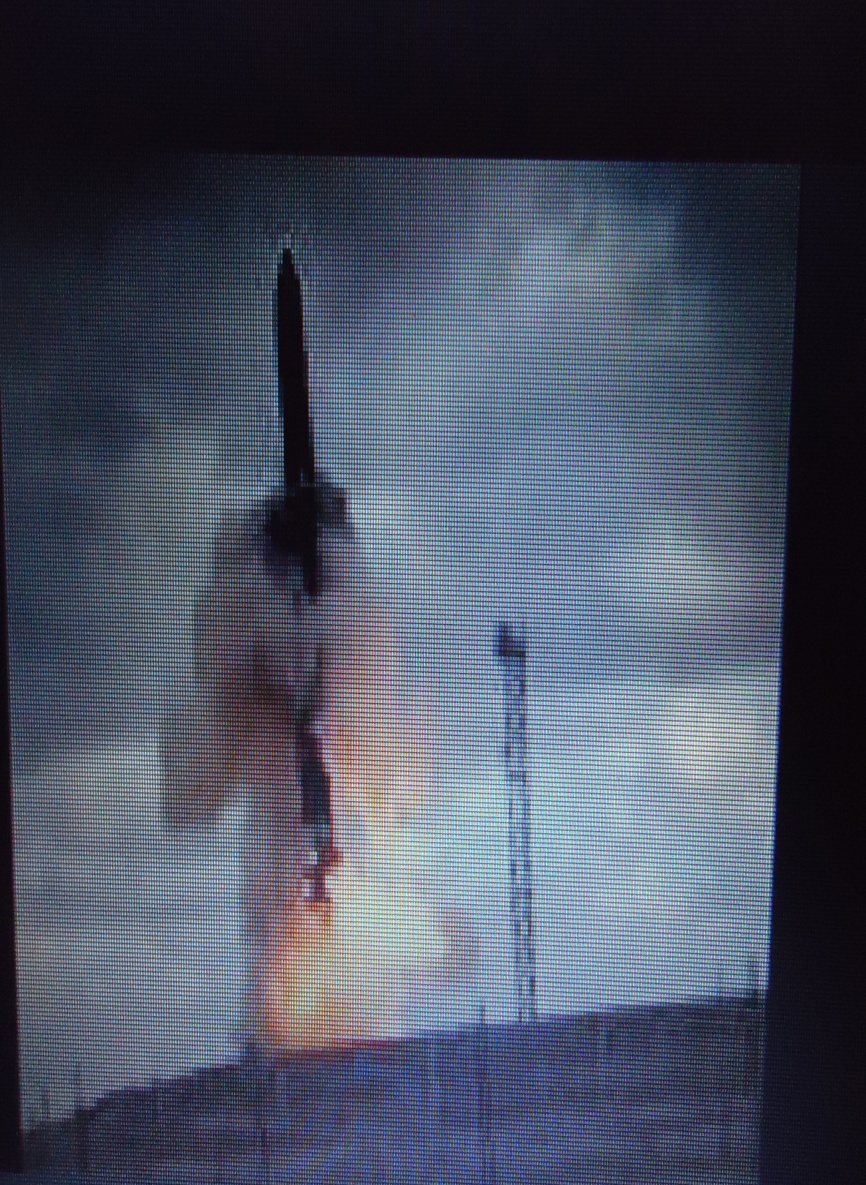 Всё по знаётся в сравнении.  Сравнить время, за которое Гагарин облетел Земной шар с земным временем.
Выразить 108 мин в часах и минутах.
Куда мы можем доехать за это время? (от Переяславки до Хабаровска).
Сколько уроков пройдёт за это время? (два урока, большая и маленькая перемена).

Выразить массу корабля в тоннах.
Цели полёта
Проверить исправность всех систем корабля.
Изучить влияние невесомости на организм человека
Изучить психологическое и физическое влияние перегрузок на человека
Космодромы:   Байканур, Плисекк, Свободный
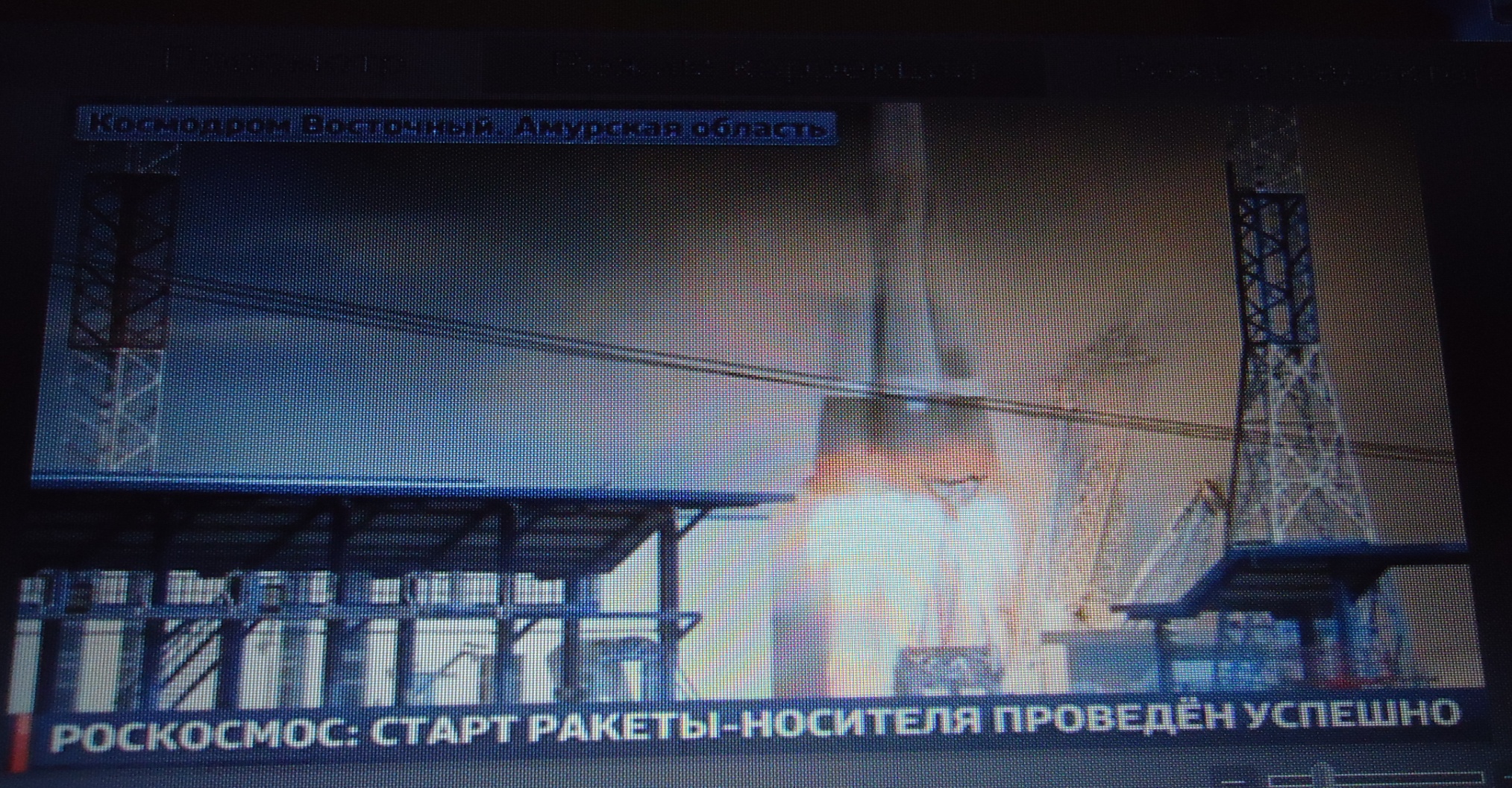 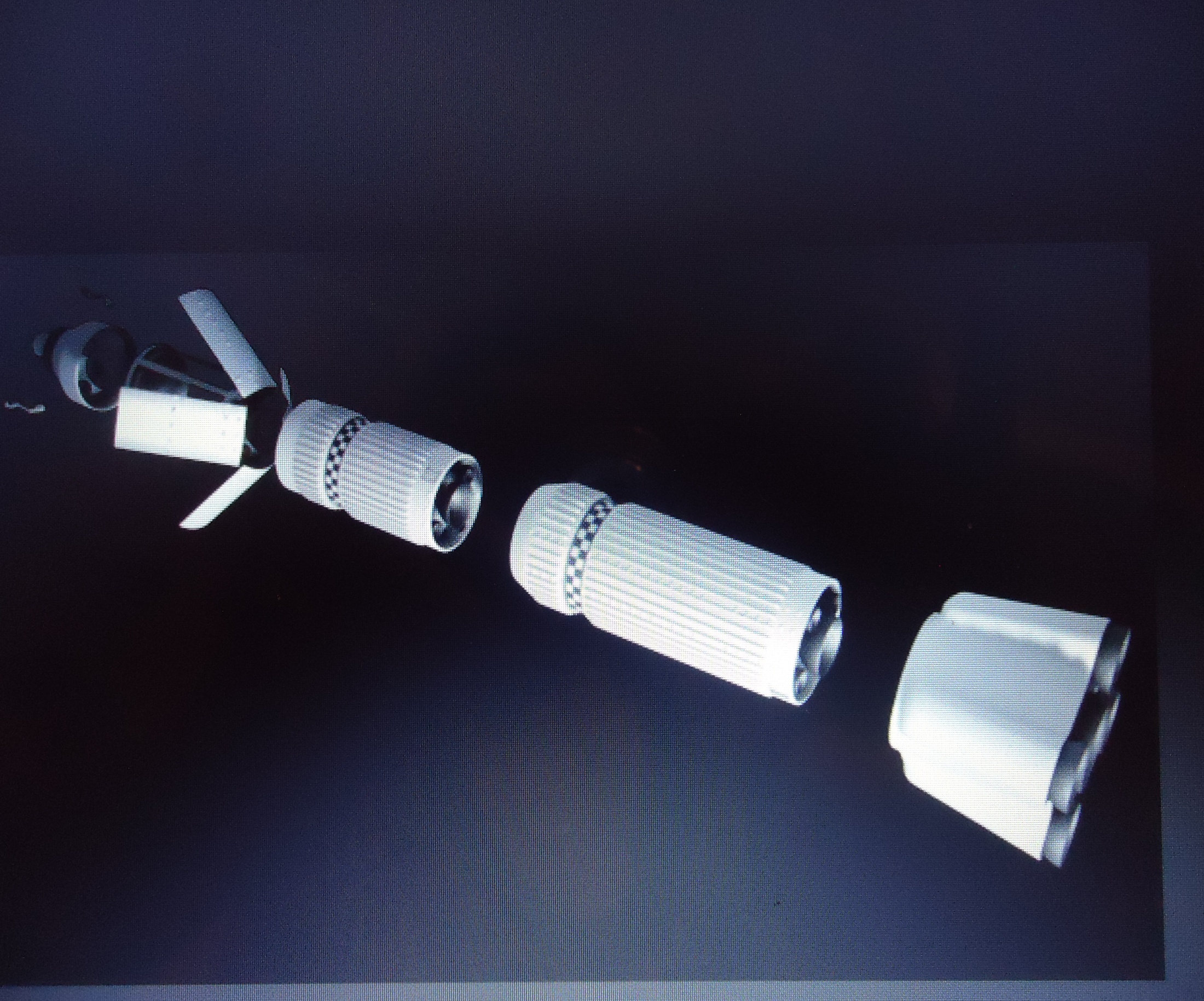 Трёхступенчатые ракеты
Ракетоноситель
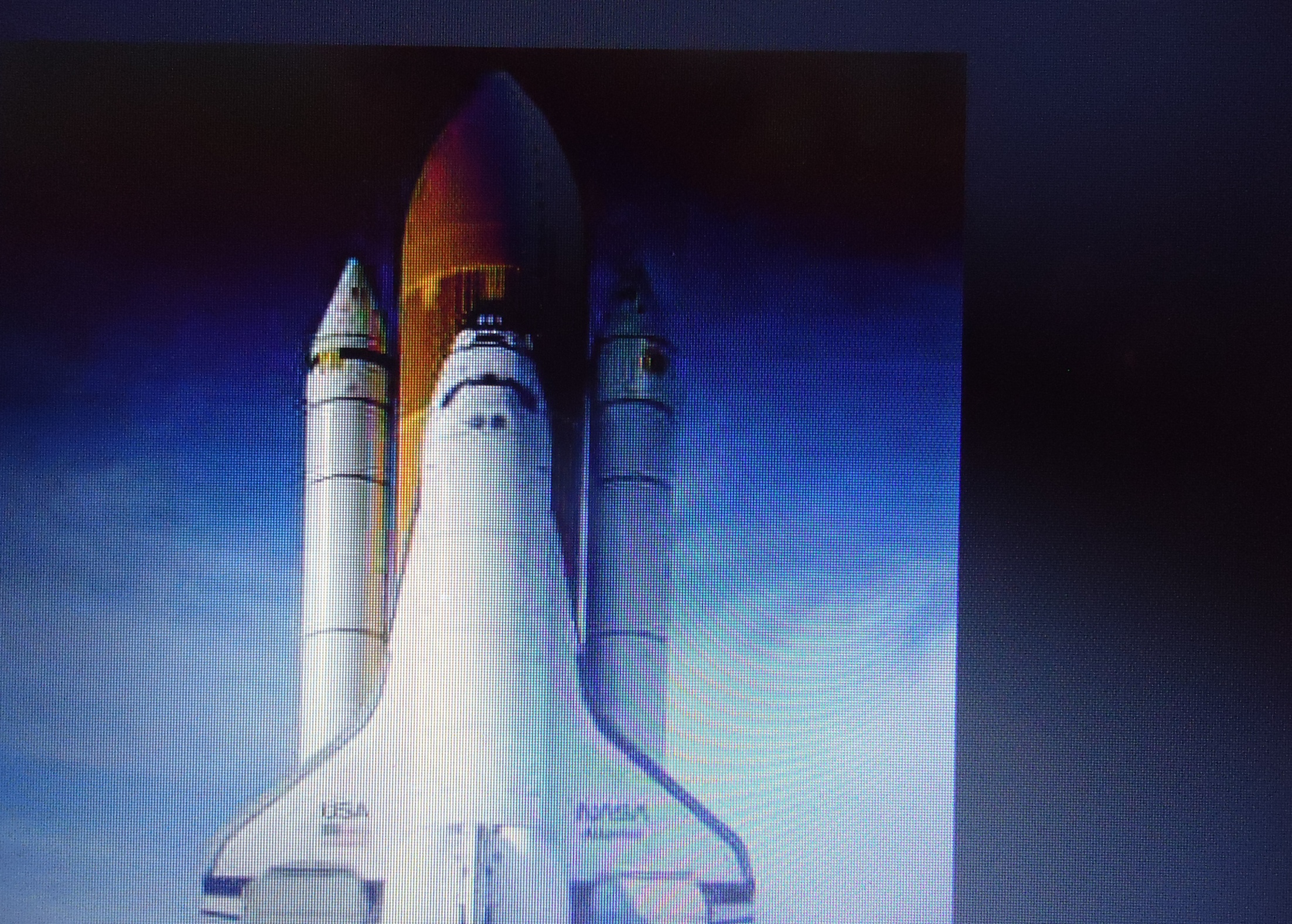 12 апреля – День космонавтики
Юрий Алексеевич Гагарин родился в 1934 г.                 Ко                                        Космонавт мира
Гр                                               Гражданин Союза Сове        Граждани                      Союза 
                                                           Советских
                                                    Социалистических
                                                          Республик
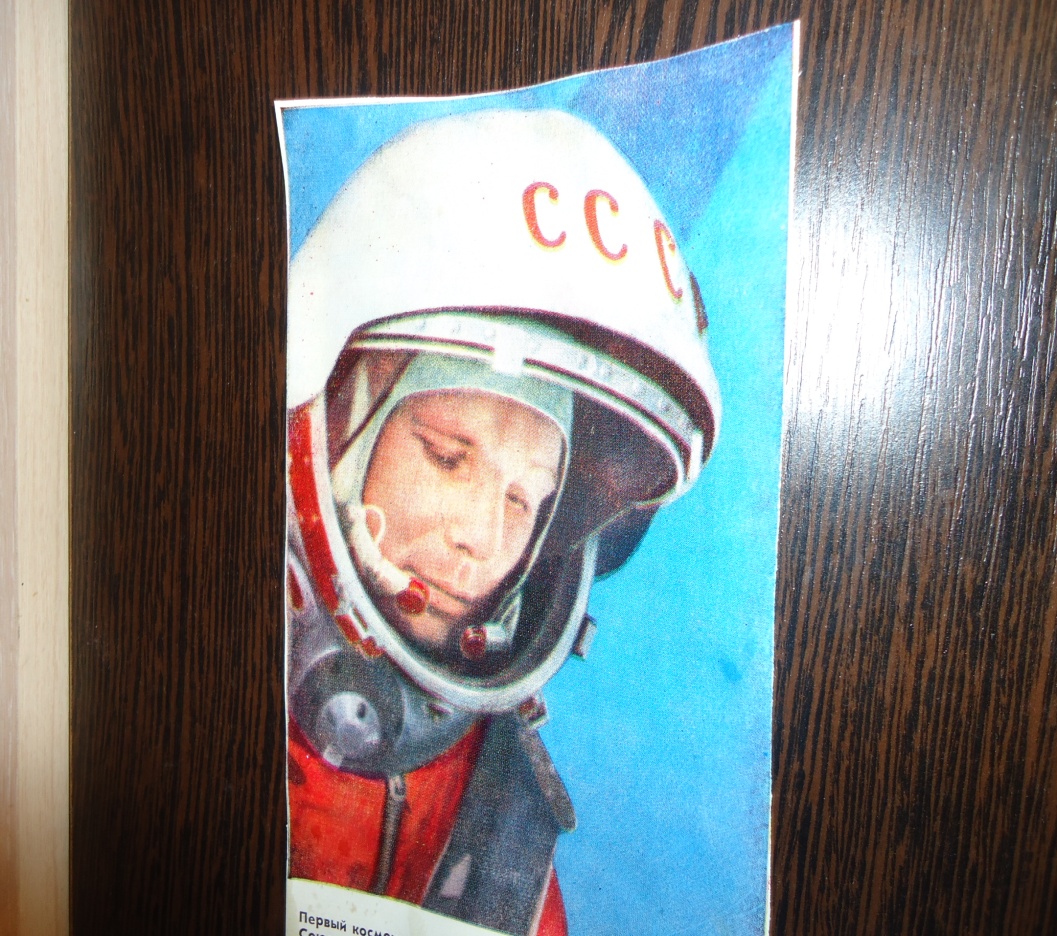 Вычислить
Сколько лет было Гагарину, когда он совершил  полёт?
Сколько лет было бы ему сейчас?
Сколько лет прожил Юрий Алексеевич?
Начало освоения космоса-4.10.57 г.
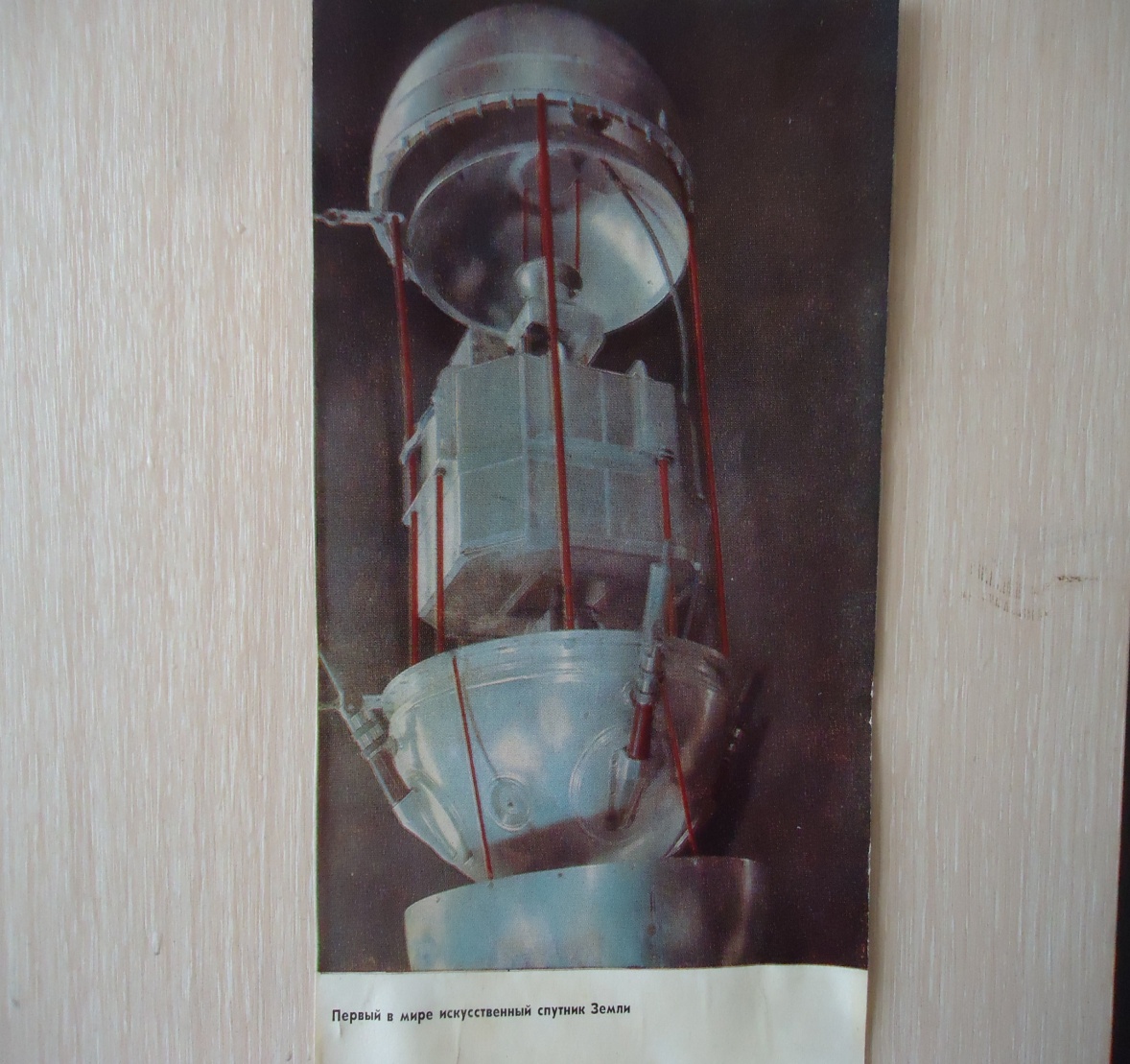 М                                            Масса первого
                                                искусственного
                                                спутника Земли-
                                                 83 кг 600 г
                                                поднялся над
                                                Землёй на 940 км
Второй искусственный спутник Земли
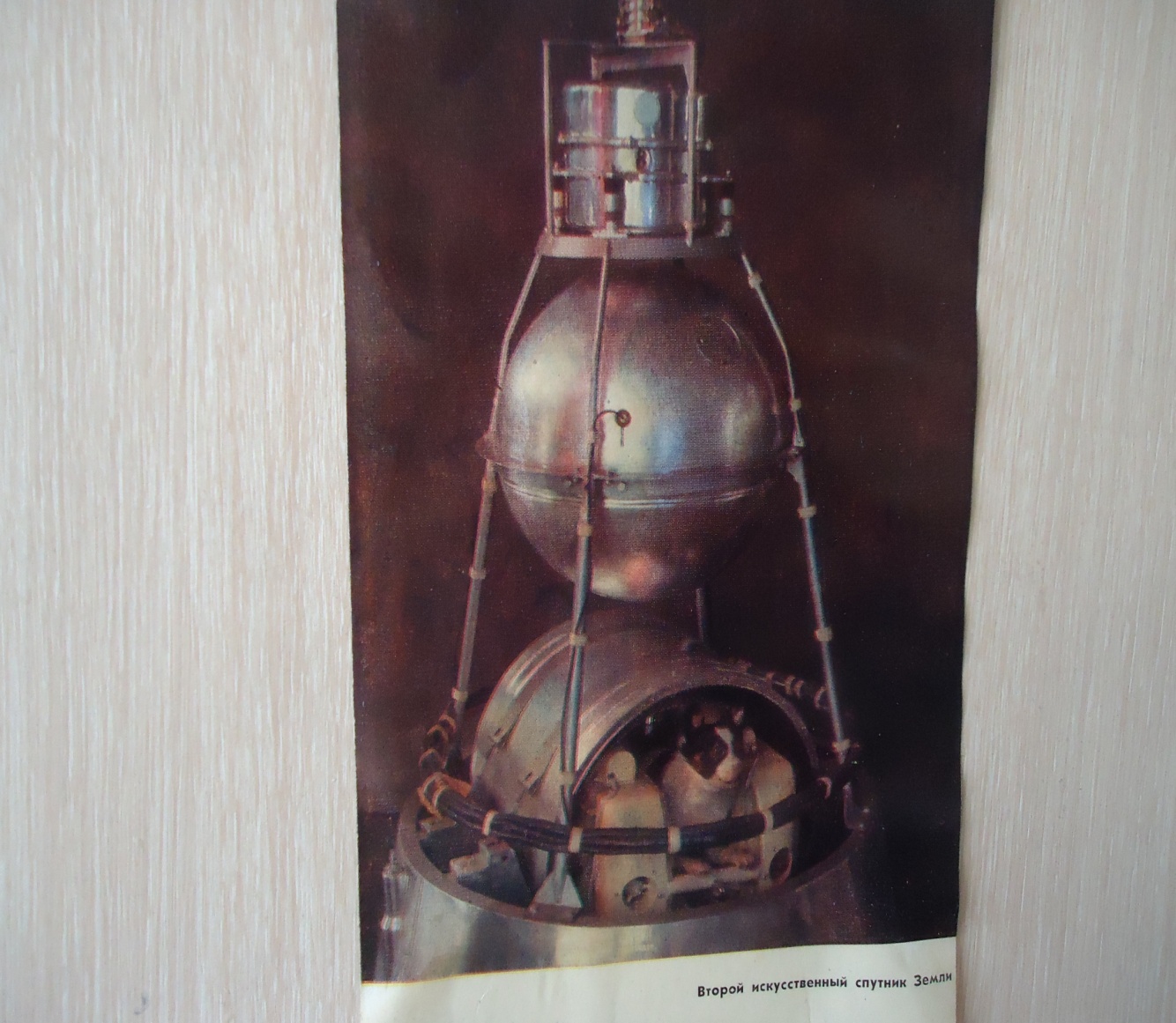 Ма                                                    Масса 
                                                          второго ИСЗ
                                                         на 420 кг700 г                                                        
                                                         больше 
                                                         первого.
                                                          Поднялся на
                                                          1650 км
Третий ИСЗ
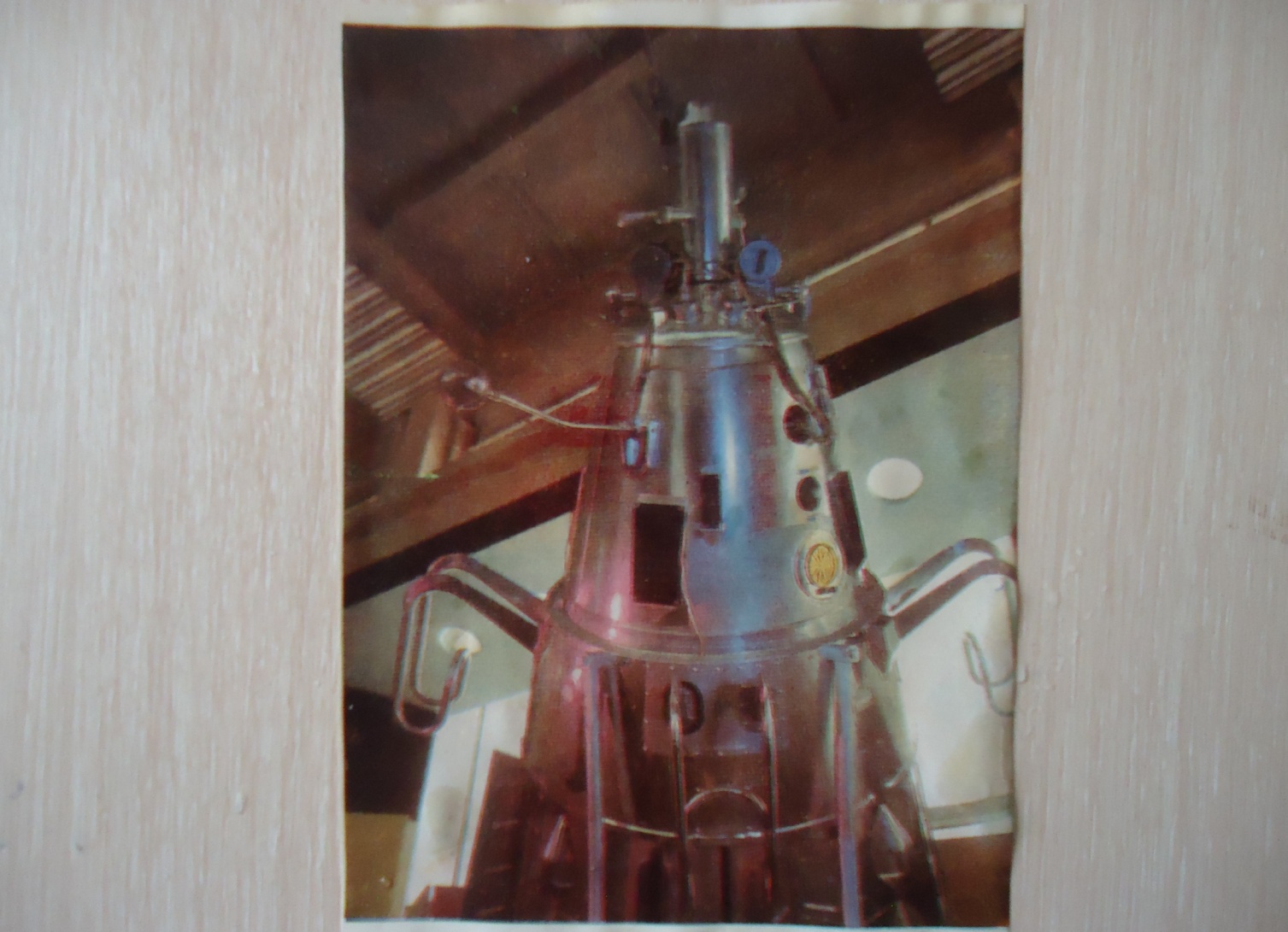 Масса 
                                                                третьего 
                                                                ИСЗ  на
                                                                818кг 700г
                                                                 больше второго                                                  второго. 
                                                                Поднялся
                                                                на1880км
Решение задачи
1)83 кг 6оог +420 кг700 г =504 кгт300 г – масса II ИСЗ.
     2) 504 кг 300 г +818 кг 700 г =1323 кг =          1т 323 кг масса III ИСЗ
  ОТВЕТ:  1т 323 кг
В космосе побывали: Белка и Стрелка (Альбина и Маркиза)
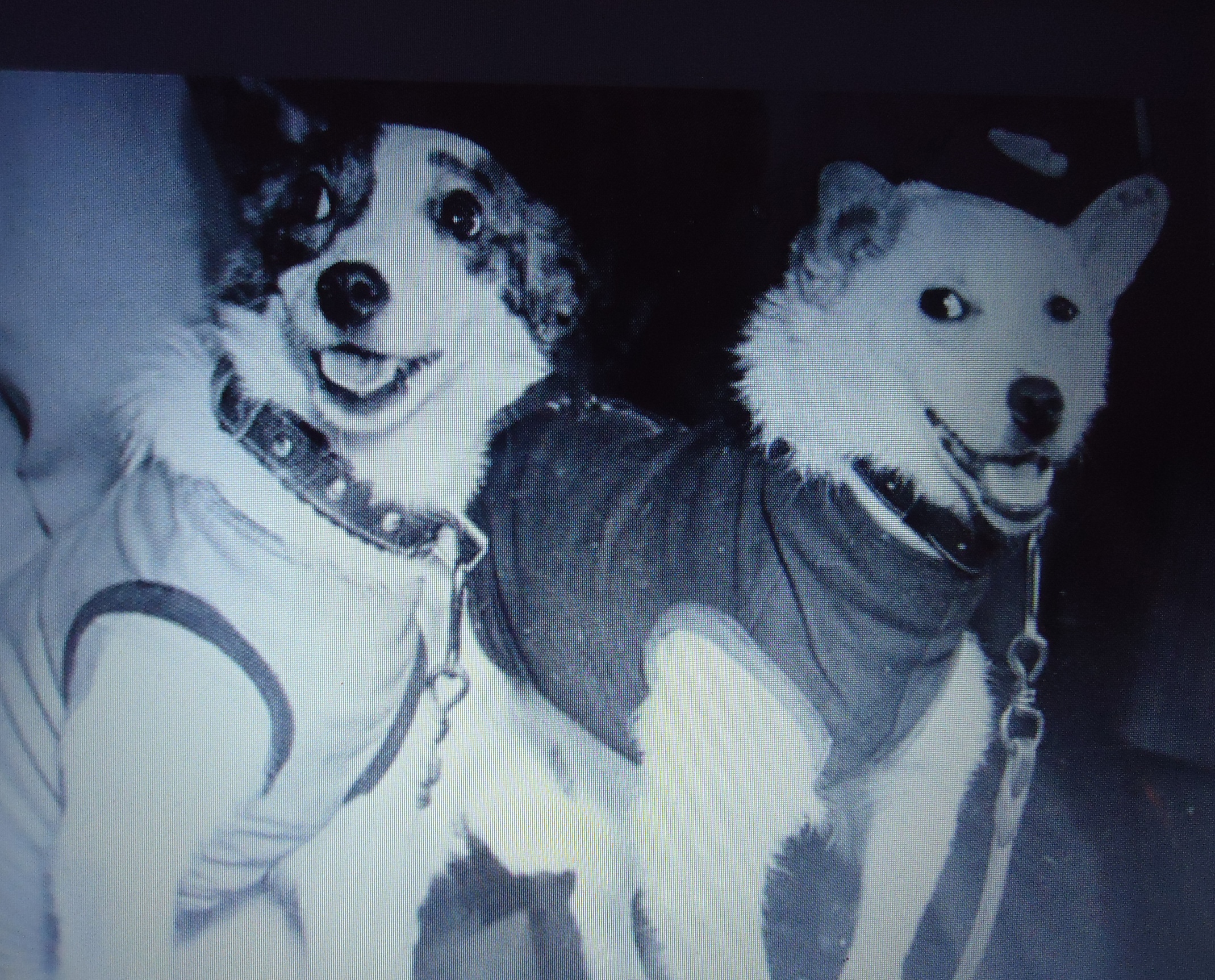 «Космонавты»: собаки, кошки, крысы, белые мыши, кролики,обезьяны
Критерий:
                                                                2-6 лет,
                                                                35см
                                                                 6 кг
                                                                дворняж-  
                                                                ки
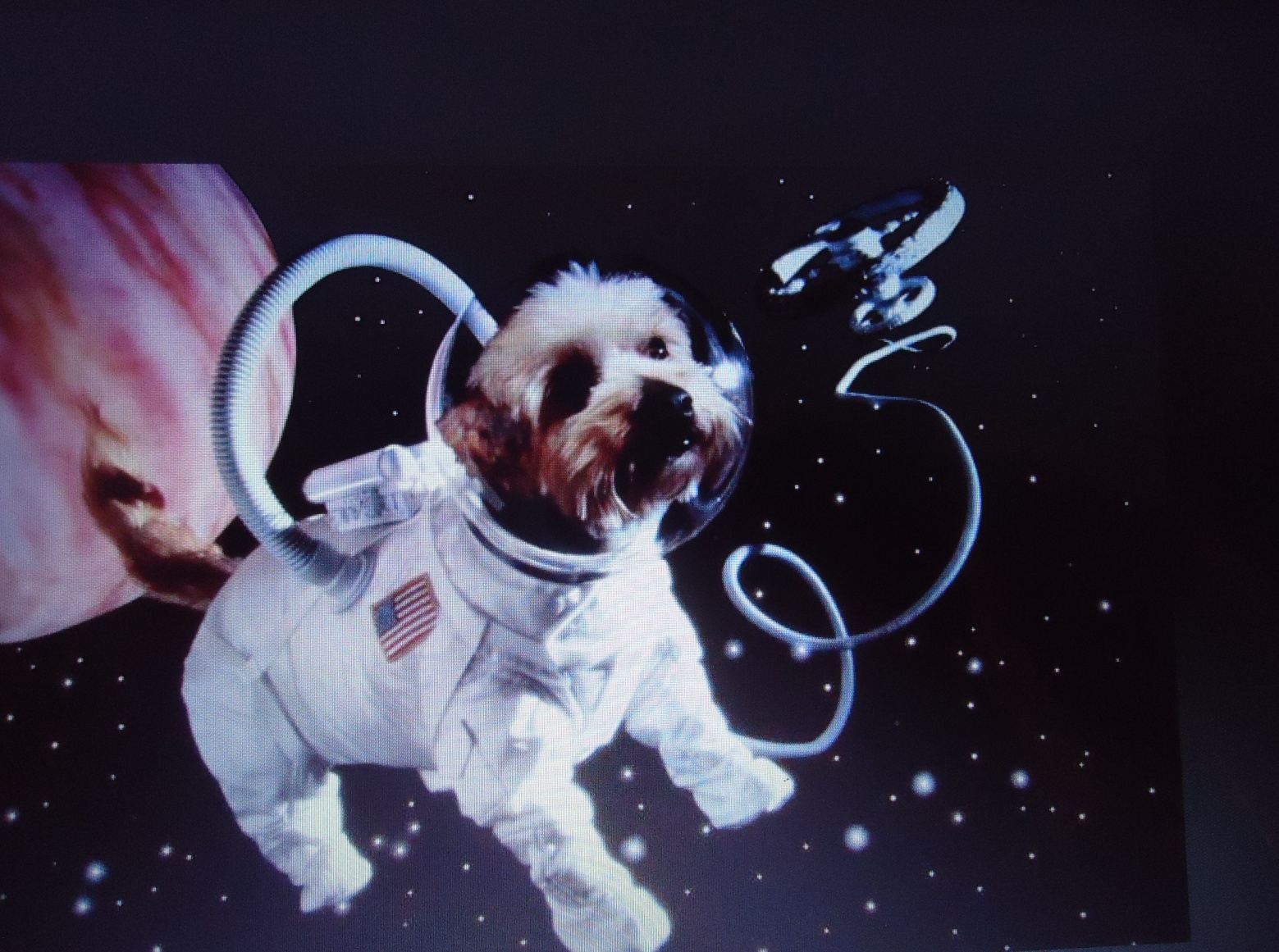 Подготовительные полёты
С 1959 г по 1960 годы было совершено       29 полётов с житными. 
Последний полёт с «космонавтом  Иваном Ивановичем»- очень точным  макетом человека   и собакой Звёздочкой (Чернушка)
Памятник последней собаке-космонавту и всем другим …
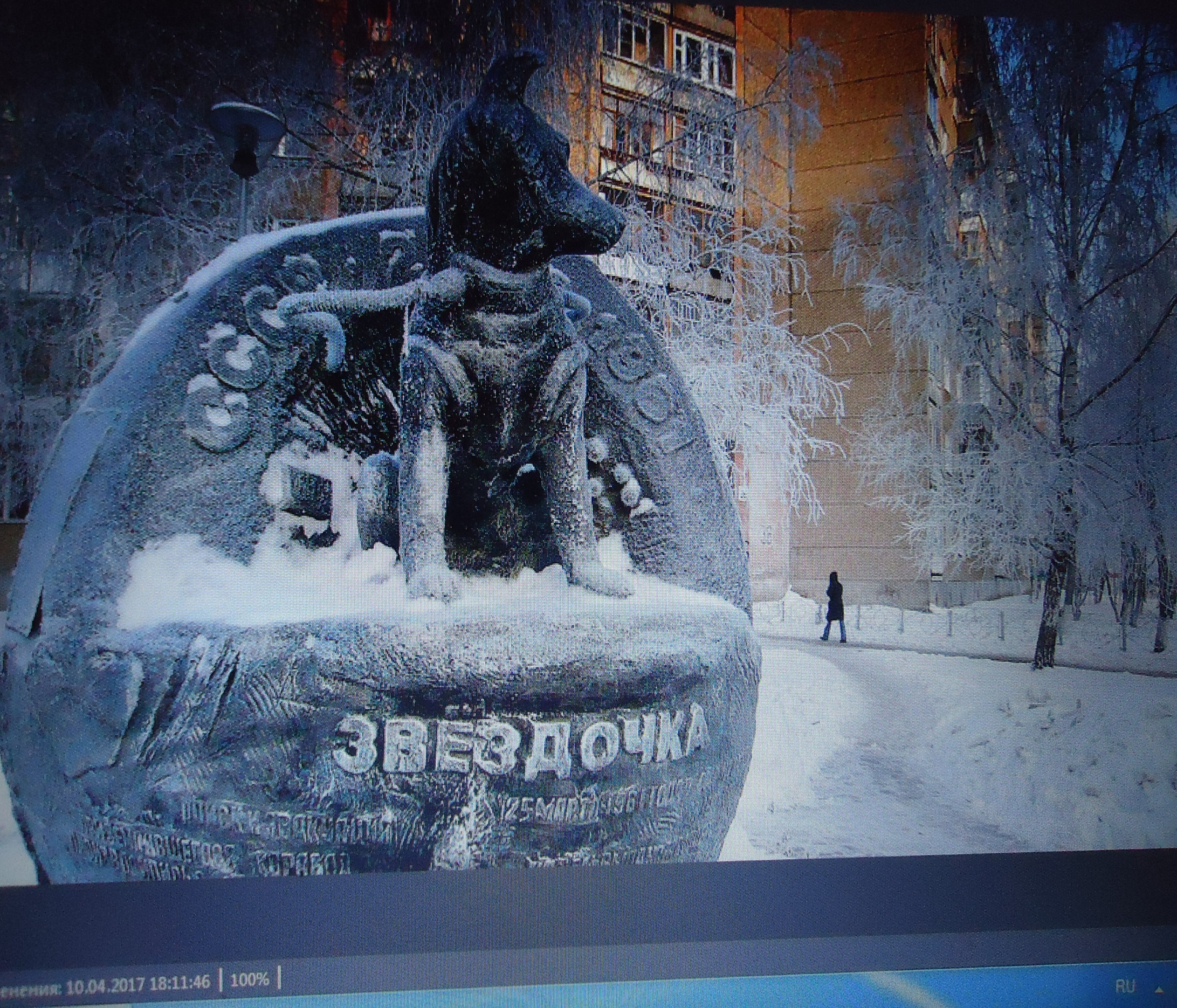 Значение космических исследований.
Исследование Вселенной.
Связь (телевидение,  интернет. Через телевиденье и интернет- развитие науки, культуры, медицины и других отраслей народного хозйства).
Сельское хозяйство (почва, растения, пожары,… ).
Рыболовство ( сообщение о косяках рыбы,…).